Quality Sites vs. MFA Sites: Conversation Rates
Scan or click to access more ad fraud insights
Marketers that prioritize quality websites over Made for Advertising (MFA) sites nearly triple their conversion rates
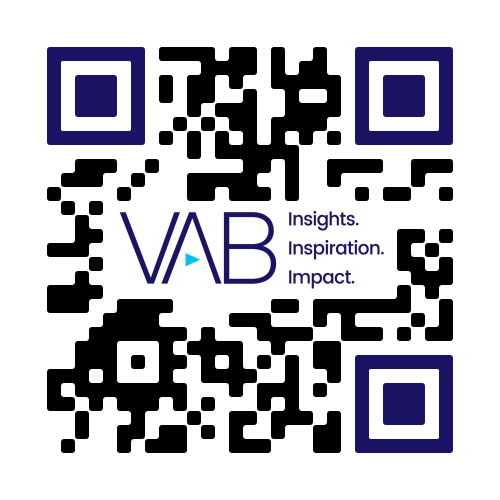 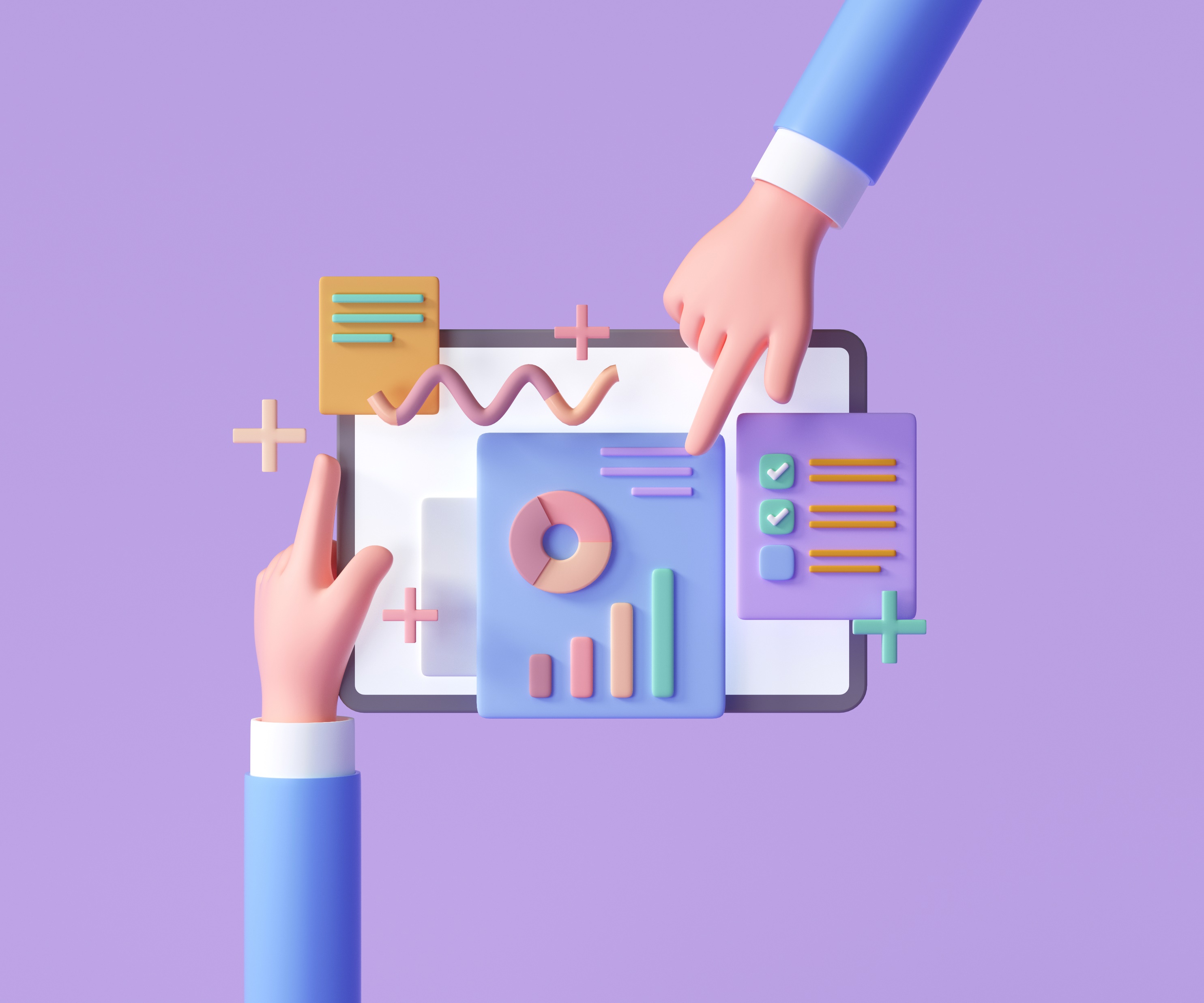 +278%
Lift in conversion rate when traffic was served on quality sites vs. traffic served on MFA sites
Source: Integral Ad Science, Media Quality Report, May ’24.
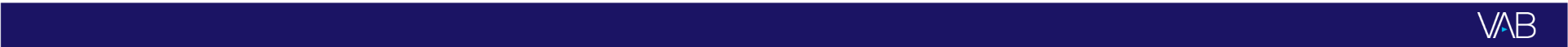 This information is exclusively provided to VAB members and qualified marketers.